[Speaker Notes: DEOCS Debrief Template – Unit/Organization
No customization needed.
Slides 1-12 are tutorial slides only. This slide should be deleted from the deck prior to delivering/distributing this debrief.

If you have questions, feedback or need assistance with this resource, please e-mail the DEOCS User Support Team at DEOCS_Support@forsmarsh.com.

**For additional DEOCS support material, please visit “Assessment to Solutions” at: https://www.defenseculture.mil/Assessment-to-Solutions/A2S-Home/**]
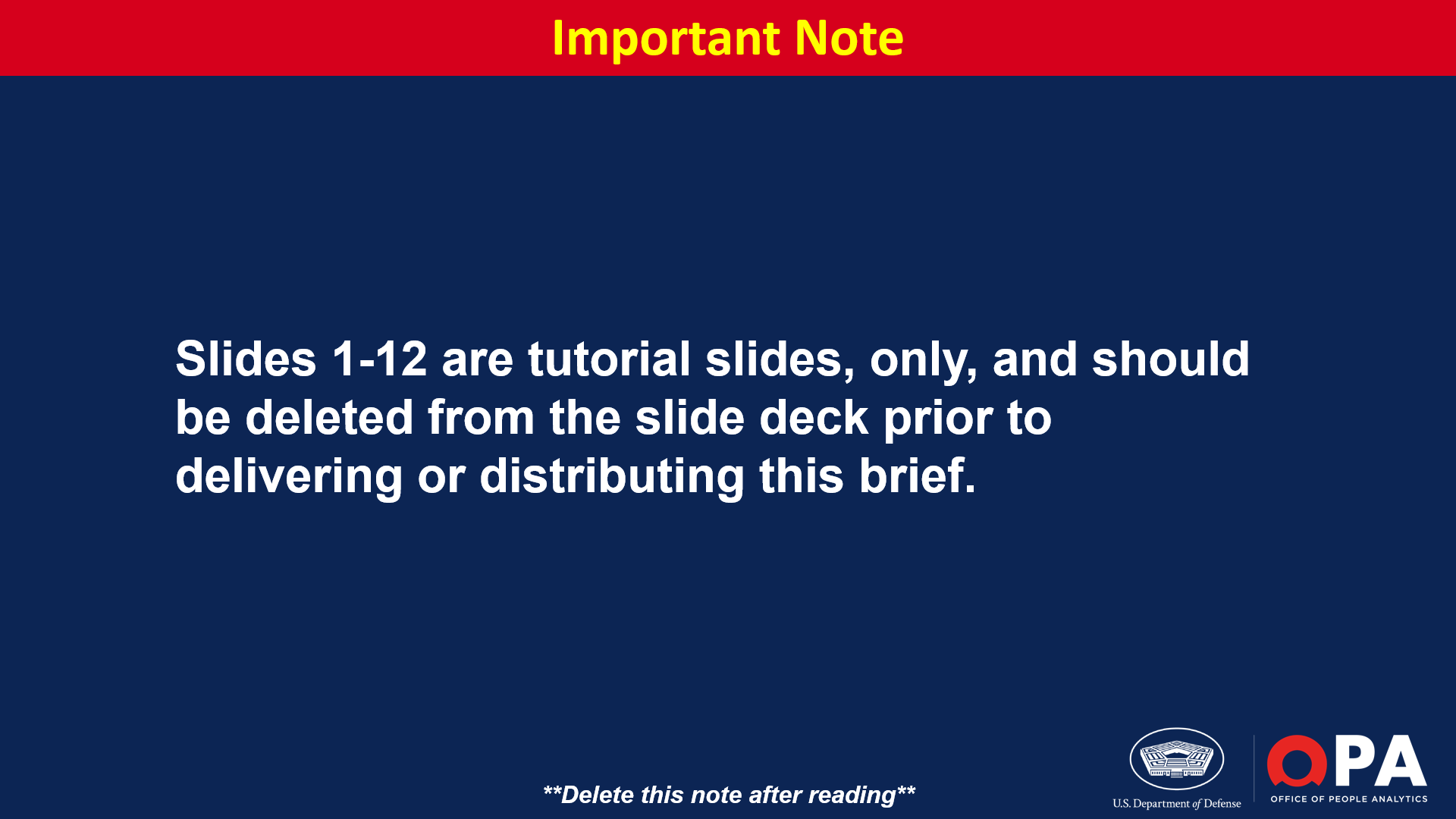 [Speaker Notes: Slides 1-12 are tutorial slides only. This slide should be deleted from the deck prior to delivering/distributing this brief.

If you have questions, feedback or need assistance with this resource, please e-mail the DEOCS User Support Team at DEOCS_Support@forsmarsh.com.

**For additional DEOCS support material, please visit “Assessment to Solutions” at: https://www.defenseculture.mil/Assessment-to-Solutions/A2S-Home/**]
[Speaker Notes: Slides 1-12 are tutorial slides only. This slide should be deleted from the deck prior to delivering/distributing this brief.

If you have questions, feedback or need assistance with this resource, please e-mail the DEOCS User Support Team at DEOCS_Support@forsmarsh.com.

**For additional DEOCS support material, please visit “Assessment to Solutions” at: https://www.defenseculture.mil/Assessment-to-Solutions/A2S-Home/**]
[Speaker Notes: Slides 1-12 are tutorial slides only. This slide should be deleted from the deck prior to delivering/distributing this brief.

If you have questions, feedback or need assistance with this resource, please e-mail the DEOCS User Support Team at DEOCS_Support@forsmarsh.com.

**For additional DEOCS support material, please visit “Assessment to Solutions” at: https://www.defenseculture.mil/Assessment-to-Solutions/A2S-Home/**]
[Speaker Notes: Slides 1-12 are tutorial slides only. This slide should be deleted from the deck prior to delivering/distributing this brief.

If you have questions, feedback or need assistance with this resource, please e-mail the DEOCS User Support Team at DEOCS_Support@forsmarsh.com.

**For additional DEOCS support material, please visit “Assessment to Solutions” at: https://www.defenseculture.mil/Assessment-to-Solutions/A2S-Home/**]
[Speaker Notes: Slides 1-12 are tutorial slides only. This slide should be deleted from the deck prior to delivering/distributing this brief.

If you have questions, feedback or need assistance with this resource, please e-mail the DEOCS User Support Team at DEOCS_Support@forsmarsh.com.

**For additional DEOCS support material, please visit “Assessment to Solutions” at: https://www.defenseculture.mil/Assessment-to-Solutions/A2S-Home/**]
[Speaker Notes: Slides 1-12 are tutorial slides only. This slide should be deleted from the deck prior to delivering/distributing this brief.

The above sample shows how to redact specific factors not wanting to share with unit personnel.

It is strongly recommended that the following results not be shared in any unit-/organization-wide debriefs: 
Leadership Support – Ratings by Paygrade of Immediate Supervisor
Toxic Leadership – Ratings by Paygrade of Immediate Supervisor
Passive Leadership – Ratings for Senior NCO/SEL
Transformational Leadership – Ratings for Senior NCO/SEL
Any custom questions included in the survey that asked participants to evaluate unique individuals/leaders.
Actual comments from your DEOCS written comments report.
If your organization only has a small number of immediate supervisors, do not share the following results:
Leadership Support – Ratings for All Immediate Supervisors
Toxic Leadership – Ratings for all Immediate Supervisors

If you have questions, feedback or need assistance with this resource, please e-mail the DEOCS User Support Team at DEOCS_Support@forsmarsh.com.

**For additional DEOCS support material, please visit “Assessment to Solutions” at: https://www.defenseculture.mil/Assessment-to-Solutions/A2S-Home/**]
[Speaker Notes: Slides 1-12 are tutorial slides only. This slide should be deleted from the deck prior to delivering/distributing this brief.

If you have questions, feedback or need assistance with this resource, please e-mail the DEOCS User Support Team at DEOCS_Support@forsmarsh.com.

**For additional DEOCS support material, please visit “Assessment to Solutions” at: https://www.defenseculture.mil/Assessment-to-Solutions/A2S-Home/**]
[Speaker Notes: Slides 1-12 are tutorial slides only. This slide should be deleted from the deck prior to delivering/distributing this brief.

If you have questions, feedback or need assistance with this resource, please e-mail the DEOCS User Support Team at DEOCS_Support@forsmarsh.com.

**For additional DEOCS support material, please visit “Assessment to Solutions” at: https://www.defenseculture.mil/Assessment-to-Solutions/A2S-Home/**]
[Speaker Notes: Slides 1-12 are tutorial slides only. This slide should be deleted from the deck prior to delivering/distributing this brief.

If you have questions, feedback or need assistance with this resource, please e-mail the DEOCS User Support Team at DEOCS_Support@forsmarsh.com.

**For additional DEOCS support material, please visit “Assessment to Solutions” at: https://www.defenseculture.mil/Assessment-to-Solutions/A2S-Home/**]
[Speaker Notes: Slides 1-12 are tutorial slides only. This slide should be deleted from the deck prior to delivering/distributing this brief.

If you have questions, feedback or need assistance with this resource, please e-mail the DEOCS User Support Team at DEOCS_Support@forsmarsh.com.

**For additional DEOCS support material, please visit “Assessment to Solutions” at: https://www.defenseculture.mil/Assessment-to-Solutions/A2S-Home/**]
[Speaker Notes: Slides 1-12 are tutorial slides only. This slide should be deleted from the deck prior to delivering/distributing this brief.

If you have questions, feedback or need assistance with this resource, please e-mail the DEOCS User Support Team at DEOCS_Support@forsmarsh.com.

**For additional DEOCS support material, please visit “Assessment to Solutions” at: https://www.defenseculture.mil/Assessment-to-Solutions/A2S-Home/**]
[Speaker Notes: Suggested Discussion Points 
The DEOCS is a survey conducted by the Department of Defense (DoD) Office of People Analytics (OPA) to provide information we can use to improve our unit/organizational climate. The survey asked questions about your experience at our unit/organization. The combined responses to these questions provides us with important feedback about our current climate and help to identify strengths and challenges that may impact our unit/organization.
DoD is committed to safeguarding the information of all participants. The DEOCS system has privacy policies and secure technology in place to protect all personally identifiable information.
Survey participant answers are protected and kept confidential. No one, including myself, our survey administrator, the DEOCS team or other unit leaders can view who has or has not completed the survey nor are they able to access specific individuals’ survey responses.
Results for subgroups or demographic categories with fewer than five participants are not reported.
Short answer results are provided as part of our DEOCS report. These results are never linked to specific individuals and survey participants are repeatedly urged repeatedly, while taking the survey, to make sure they do not unintentionally identify themselves within their written comments.]
[Speaker Notes: Suggested Discussion Points 
Introduce your CCA team members and their role on the team.
Discuss the team’s importance and how they support the CCA process.]
[Speaker Notes: Suggested Discussion Points 
Provide an overview of each step of the process.

Consideration 
This process incorporates the recently published DoDI 6400.11 guidelines.
Refer to DoD Instruction 6400.11 DoD Integrated Primary Prevention Policy for Prevention Workforce and Leaders and/or Service specific guidance.]
[Speaker Notes: Suggested Discussion Points 
Thank unit/organization members for their participation.
State the overall response rate for your unit/organization, as well as by subgroup (if applicable).
Note that results are more reliable the higher the completion rate, the greater confidence we can have in our DEOCS results.]
[Speaker Notes: Suggested Discussion Points 
Higher favorable ratings on protective factors are linked to a higher likelihood of positive outcomes, such as improved performance or readiness and higher retention and a lower likelihood of negative outcomes, such as racial/ethnic harassment and discrimination, suicide, sexual harassment, and sexual assault. 
You do not need to present the results for every factor. It’s recommended that you select the factors that are most meaningful/relevant for your unit as determined by your current and/or previous DEOCS results.]
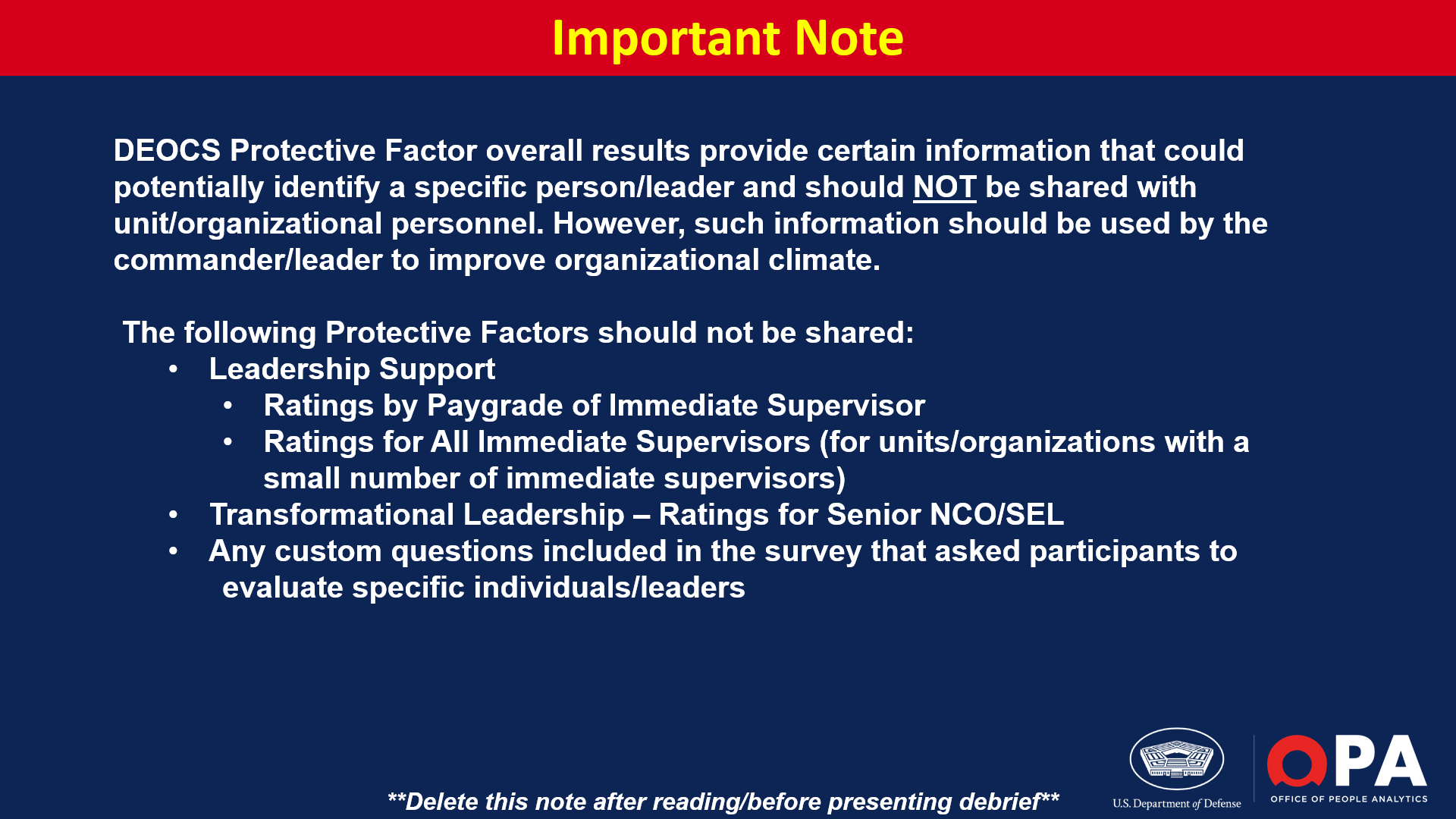 [Speaker Notes: Suggested Discussion Points 
Highlight the factors with the highest and lowest favorable ratings.]
[Speaker Notes: This is a duplicate slide of the previous slide without the Important Note. Only one Favorable Ratings slide is needed to present results. 

Suggested Discussion Points 
Highlight the factors with the highest and lowest favorable ratings.]
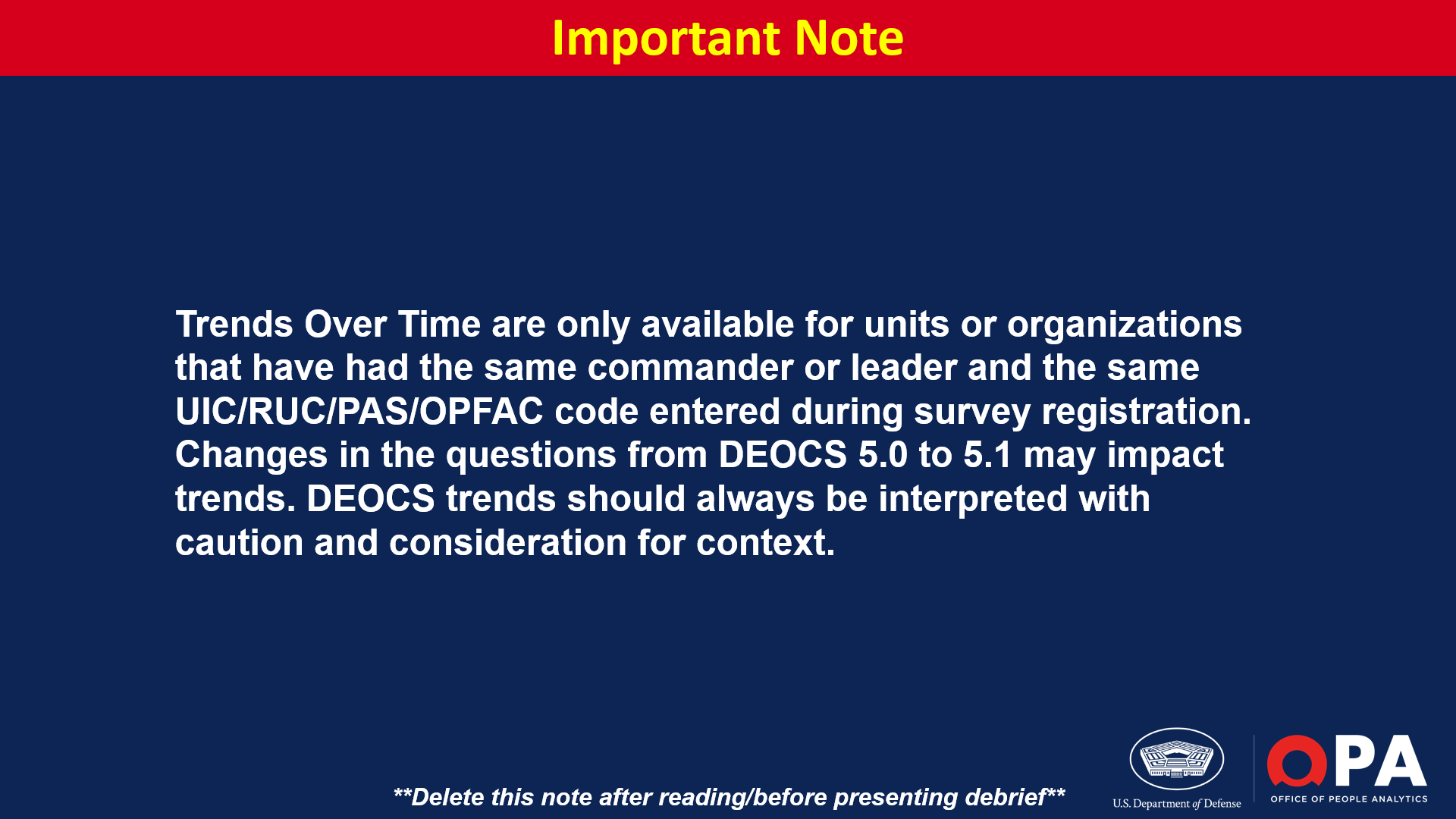 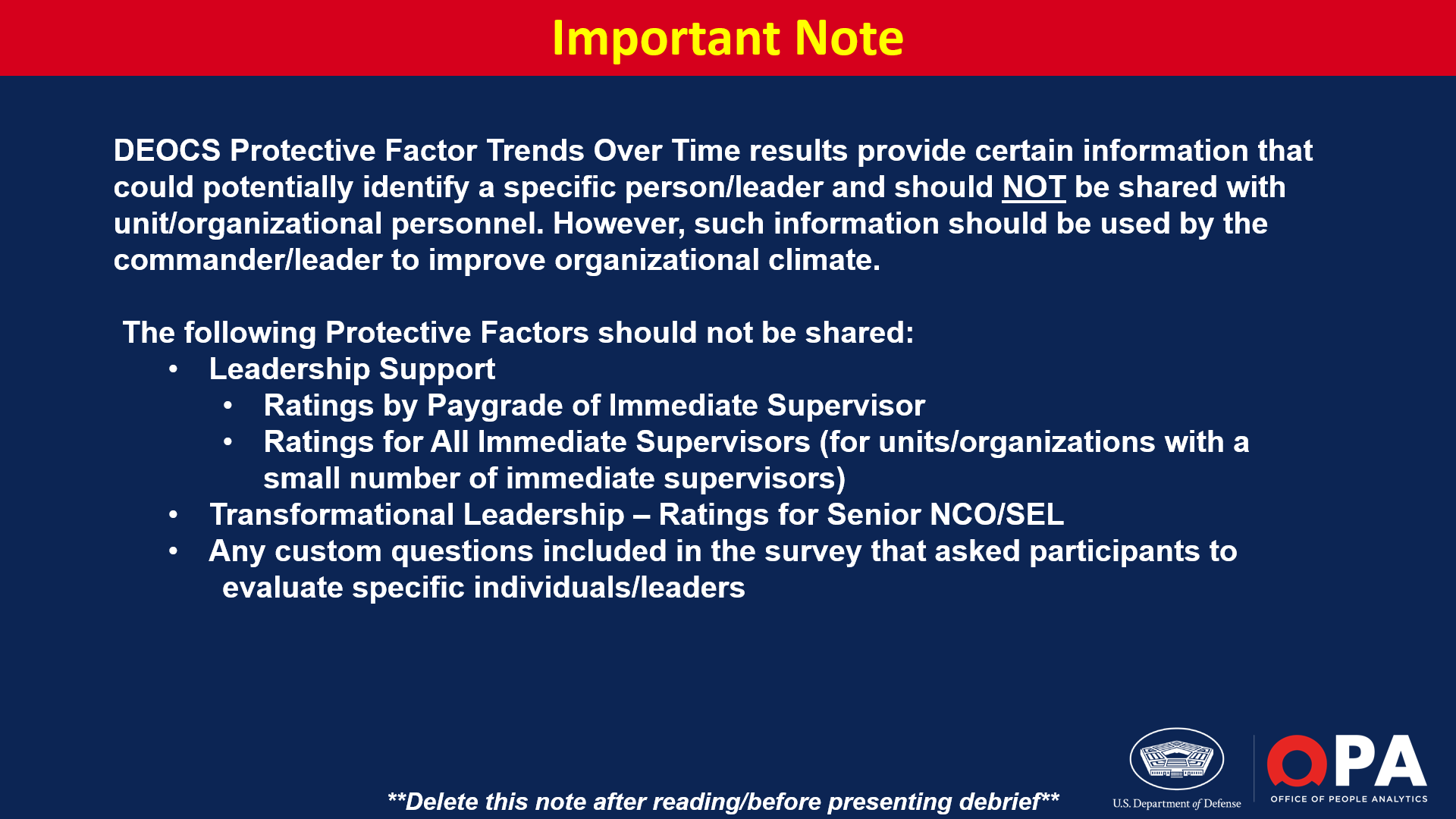 [Speaker Notes: **Delete slide if trend data is not available.**

Suggested Discussion Points 
Identify any noteworthy trends.]
[Speaker Notes: This is a duplicate slide of the previous slide without the Important Note. Only one Trends Over Time slide is needed to present results. 
**Delete slide if trend data is not available.**

Suggested Discussion Points 
Identify any noteworthy trends.]
[Speaker Notes: Cohesion assesses whether individuals in a workplace care about each other, share the same mission and goals, and work together effectively.

Items used to assess Cohesion on the DEOCS using a five-point response scale from Strongly Disagree to Strongly Agree:
People in my unit work well as a team.
People in my unit trust each other.

Should We Share These Results?
Share results if the favorable rating is a top strength within the unit/organization.
Share results if Factor Rating Alert icon appears, which indicates a very low favorable rating.
Share results if the unit/organizational commander or leader believes there is another reason to share with personnel. For example, it is a previously identified area of importance or there was a notable rating increase/decrease since the last DEOCS administration, if applicable (click on trend icon in DEOCS Dashboard to view trend information). 

Suggested Discussion Points 
Factor rating percentages are based on the number of individuals who responded to the DEOCS, not the unit’s/organization’s total manpower strength.
Do these findings reflect known strengths/areas for improvement within the unit/organization?
Any surprises?
Are there any initiatives already in place (or planned) to address areas for improvement?
Are there any initiatives already in place that may be contributing to top strength areas?
Favorable rating (represented with green) indicates the extent to which the unit/organization is Cohesive.
Neutral rating (represented with yellow) indicates the extent to which the unit/organization is Neither Cohesive nor Non-Cohesive. 
Unfavorable rating (represented with red) indicates the extent to which the unit/organization is Non-Cohesive.]
[Speaker Notes: Should we share results for Cohesion Ratings by Demographic Category?
Share ratings by demographic category if overall unit/organization results were shared and/or the commander/leader sees value in sharing these results.
Do NOT share results for demographic groups with fewer than 20 individuals (see instructions for redacting demographic groups on slide 3). 

Considerations
Recommend sharing demographic results. Do not draw explicit comparisons between demographic groups.]
[Speaker Notes: Connectedness measures an individual’s closeness or belongingness to their unit or organization, and their satisfaction with their relationship to, and support from, others in that unit or organization. This also includes organizational identification which is the degree to which an individual views themselves as a member of the organization and to what extent they experience a sense of oneness with the organization’s values, brand, and methods.

Items used to assess Connectedness on the DEOCS using a five-point response scale from Strongly Disagree to Strongly Agree:
I feel like I belong.
I feel that there are people I can turn to in times of need.
I think I make things worse for the people in my life.
My future seems dark to me.

Should We Share These Results?
Share results if the favorable rating is a top strength within the unit/organization.
Share results if Factor Rating Alert icon appears, which indicates a very low favorable rating.
Share results if the unit/organizational commander or leader believes there is another reason to share with personnel. For example, the factor is a previously identified area of importance or there was a notable rating increase/decrease since the last DEOCS administration, if applicable (click on trend icon in DEOCS Dashboard to view trend information). 

Suggested Discussion Points 
Discuss factor rating percentages in relation to unit/organization response rates.
Do these findings reflect known strengths/areas for improvement within the unit/organization?
Any surprises?
Are there any initiatives already in place (or planned) to address areas for improvement?
Are there any initiatives already in place that may be contributing to top strength areas?
Favorable rating (represented with green) indicates the extent of High Connectedness.
Neutral rating (represented with yellow) indicates the extent of Neither High nor Low Connectedness. 
Unfavorable rating (represented with red) indicates the extent of Low Connectedness.]
[Speaker Notes: Should we share results for Connectedness Ratings by Demographic Category?
Share ratings by demographic category if overall unit/organization results were shared and/or the commander/leader sees value in sharing these results.
Do NOT share results for demographic groups with fewer than 20 individuals (see instructions for redacting demographic groups on slide 3). 

Considerations
Recommend sharing demographic results. Do not draw explicit comparisons between demographic groups.]
[Speaker Notes: Engagement & Commitment measures the extent to which one finds their work fulfilling and is committed to their job and organization. Engaged and committed individuals demonstrate enthusiasm for, and dedication to, the work that they do.

Items used to assess Engagement & Commitment on the DEOCS using a five-point response scale from Strongly Disagree to Strongly Agree:
I am proud of my work.
My work has a great deal of personal meaning to me.
I am committed to making the military my career.

Should We Share These Results?
Share results if the favorable rating is a top strength within the unit/organization.
Share results if Factor Rating Alert icon appears, which indicates a very low favorable rating.
Share results if the unit/organizational commander or leader believes there is another reason to share with personnel. For example, the factor is a previously identified area of importance or there was a notable rating increase/decrease since the last DEOCS administration, if applicable (click on trend icon in DEOCS Dashboard to view trend information). 

Suggested Discussion Points 
Discuss factor rating percentages in relation to unit/organization response rates.
Do these findings reflect known strengths/areas for improvement within the unit/organization?
Any surprises?
Are there any initiatives already in place (or planned) to address areas for improvement?
Are there any initiatives already in place that may be contributing to top strength areas?
Favorable rating (represented with green) indicates the extent to which there is Engagement & Commitment to the unit/organization.
Neutral rating (represented with yellow) indicates the extent to which there is Neither Engagement & Commitment nor a Lack of Engagement & Commitment to the unit/organization.
Unfavorable rating (represented with red) indicates the extent to which there is Lack of Engagement & Commitment to the unit/organization.]
[Speaker Notes: Should we share results for Engagement & Commitment by Demographic Category?
Share ratings by demographic category if overall unit/organization results were shared and/or the commander/leader sees value in sharing these results.
Do NOT share results for demographic groups with fewer than 20 individuals (see instructions for redacting demographic groups on slide 3). 

Considerations
Recommend sharing demographic results. Do not draw explicit comparisons between demographic groups.]
[Speaker Notes: Fairness is the perception that formal and informal organizational policies, practices, and procedures regarding information sharing, job opportunities, and promotions are based on merit, inclusion, equality, and respect.

Items used to assess Fairness on the DEOCS using a five-point response scale from Strongly Disagree to Strongly Agree:
Training opportunities, awards, recognition, and other positive outcomes are distributed fairly.
Discipline and criticism are administered fairly.

Should We Share These Results?
Share results if the favorable rating is a top strength within the unit/organization.
Share results if Factor Rating Alert icon appears, which indicates a very low favorable rating.
Share results if the unit/organizational commander or leader believes there is another reason to share with personnel. For example, it is a previously identified area of importance or there was a notable rating increase/decrease since the last DEOCS administration, if applicable (click on trend icon in DEOCS Dashboard to view trend information). 

Suggested Discussion Points 
Discuss factor rating percentages in relation to unit/organization response rates.
Do these findings reflect known strengths/areas for improvement within the unit/organization?
Any surprises?
Are there any initiatives already in place (or planned) to address areas for improvement?
Are there any initiatives already in place that may be contributing to top strength areas?
Favorable rating (represented with green) indicates the extent to which there is Fair Treatment in the unit/organization.
Neutral rating (represented with yellow) indicates the extent to which there is Neither Fair nor Unfair Treatment in the unit/organization. 
Unfavorable rating (represented with red) indicates the extent to which there is Unfair Treatment in the unit/organization.]
[Speaker Notes: Should we share results for Fairness Ratings by Demographic Category?
Share ratings by demographic category if overall unit/organization results were shared and/or the commander/leader sees value in sharing these results.
Do NOT share results for demographic groups with fewer than 20 individuals (see instructions for redacting demographic groups on slide 3). 

Considerations
Recommend sharing demographic results. Do not draw explicit comparisons between demographic groups.]
[Speaker Notes: Inclusion indicates whether individuals are treated fairly and respectfully, have equal access to opportunities and resources, and can contribute fully to the organization’s success. Inclusive work environments ensure that it is safe for an individual to voice their different opinions, perspective, and/or suggestions.

Items used to assess Inclusion on the DEOCS using a five-point response scale from Strongly Disagree to Strongly Agree:
People in my unit believe that everyone has value, regardless of their sex, race or ethnicity, or sexual orientation.
People in my unit build on each other’s ideas and thoughts during the decision-making process.
People in my unit would speak up if someone was being excluded.
People in my unit believe that communication goes up and down the unit chain of command.

Should We Share These Results?
Share results if the favorable rating is a top strength within the unit/organization.
Share results if Factor Rating Alert icon appears, which indicates a very low favorable rating.
Share results if the unit/organizational commander or leader believes there is another reason to share with personnel. For example, it is a previously identified area of importance or there was a notable rating increase/decrease since the last DEOCS administration, if applicable (click on trend icon in DEOCS Dashboard to view trend information). 

Suggested Discussion Points 
Discuss factor rating percentages in relation to unit/organization response rates.
Do these findings reflect known strengths/areas for improvement within the unit/organization?
Any surprises?
Are there any initiatives already in place (or planned) to address areas for improvement?
Are there any initiatives already in place that may be contributing to top strength areas?
Favorable rating (represented with green) indicates the extent to which the unit/organization is Inclusive.
Neutral rating (represented with yellow) indicates the extent to which the unit/organization is Neither Inclusive nor Non-Inclusive. 
Unfavorable rating (represented with red) indicates the extent to which the unit/organization is Non-Inclusive.]
[Speaker Notes: Should we share results for Inclusion Ratings by Demographic Category?
Share ratings by demographic category if overall unit/organization results were shared and/or the commander/leader sees value in sharing these results.
Do NOT share results for demographic groups with fewer than 20 individuals (see instructions for redacting demographic groups on slide 3). 

Considerations
Recommend sharing demographic results. Do not draw explicit comparisons between demographic groups.]
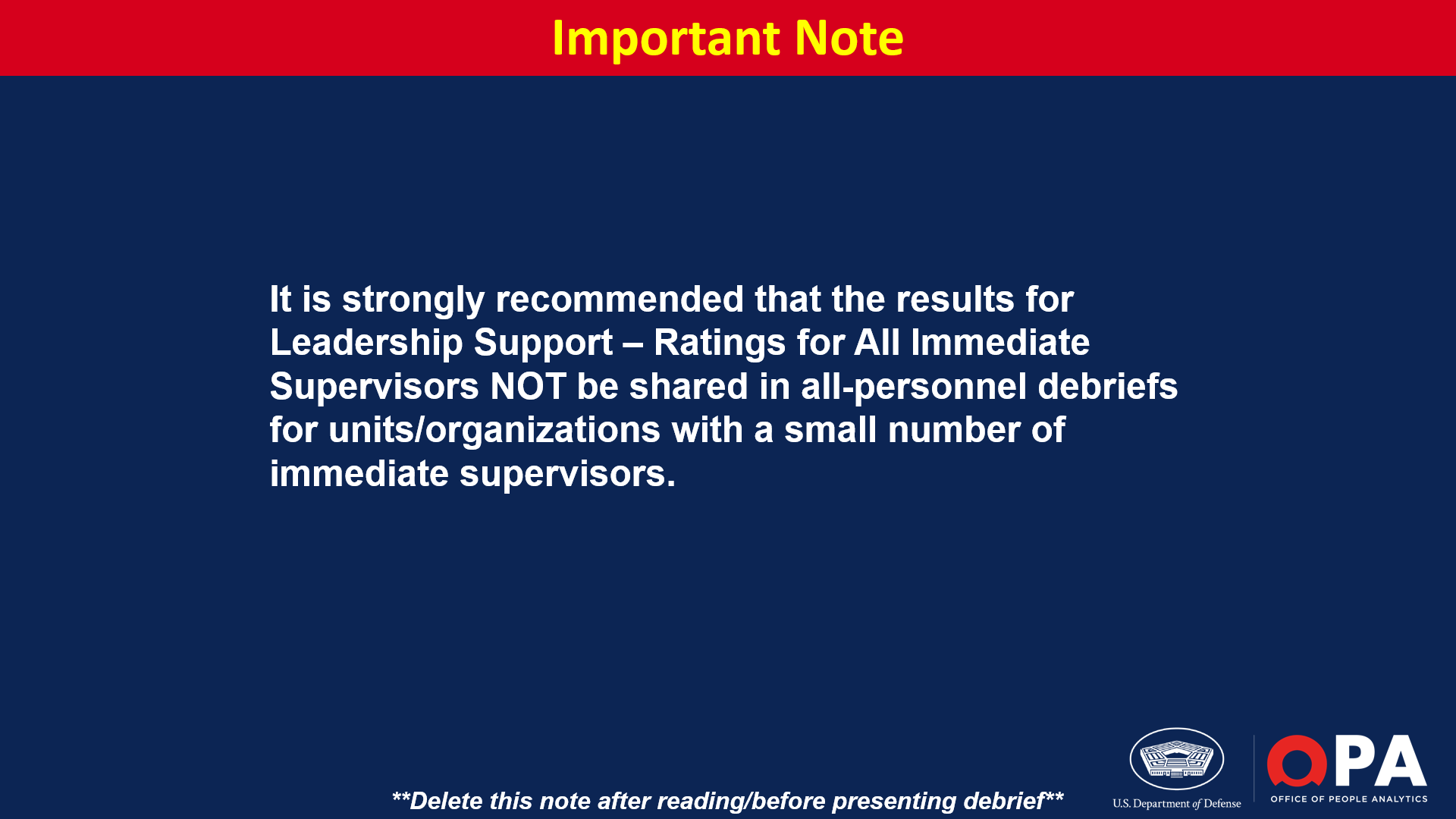 [Speaker Notes: Leadership Support is the perception that leaders build trust, encourage goal attainment and professional development, promote effective communication, and support teamwork. 

Items used to assess Leadership Support on the DEOCS using a five-point response scale from Strongly Disagree to Strongly Agree:
I have trust and confidence in my immediate supervisor.
My immediate supervisor listens to what I have to say.
My immediate supervisor treats me with respect.
My immediate supervisor cares about my personal well-being.
My immediate supervisor provides me with opportunities to demonstrate my leadership skills.
I would not experience reprisal or retaliation from my immediate supervisor if I went to them with concerns.

Sharing We Share These Results?
Share results if the favorable rating is a top strength within the unit/organization.
Share results if Factor Rating Alert icon appears, which indicates a very low favorable rating.
Share results if the unit/organizational commander or leader believes there is another reason to share with personnel. For example, it is a previously identified area of importance or there was a notable rating increase/decrease since the last DEOCS administration, if applicable (click on trend icon in DEOCS Dashboard to view trend information). 

Suggested Discussion Points 
Discuss factor rating percentages in relation to unit/organization response rates.
Do these findings reflect known strengths/areas for improvement within the unit/organization?
Any surprises?
Are there any initiatives already in place (or planned) to address areas for improvement?
Are there any initiatives already in place that may be contributing to top strength areas?
Favorable rating (represented with green) percentage of responses indicating the immediate supervisor is a Supportive Leader.
Neutral rating (represented with yellow) percentage of responses indicating the immediate supervisor is Neither a Supportive nor Non-Supportive Leader. 
Unfavorable ratings (represented with red) percentage of responses indicating the immediate supervisor is Not a Supportive Leader.]
[Speaker Notes: Should we share results for Leadership Support Ratings for All Immediate Supervisors by Demographic Category?
Share ratings by demographic category if overall unit/organization results were shared and/or the commander/leader sees value in sharing these results.
Do NOT share results for demographic groups with fewer than 20 individuals (see instructions for redacting demographic groups on slide 3). 

Considerations
Recommend sharing demographic results. Do not draw explicit comparisons between demographic groups.]
[Speaker Notes: Morale is the confidence, enthusiasm, collective pride, and willingness to persist in the activities of the group. It is also an individual’s perception that members of their unit or organization are confident, enthusiastic, have collective pride, and are willing to persist in the activities of the unit or organization.

Items used to assess Morale on the DEOCS using a five-point response scale from Very Low to Very High:
Overall, how would you rate the current level of morale among the people you work with in your unit?
Overall, how would you rate your own current level of morale?

Should We Share These Results?
Share results if the favorable rating is a top strength within the unit/organization.
Share results if Factor Rating Alert icon appears, which indicates a very low favorable rating.
Share results if the unit/organizational commander or leader believes there is another reason to share with personnel. For example, it is a previously identified area of importance or there was a notable rating increase/decrease since the last DEOCS administration, if applicable (click on trend icon in DEOCS Dashboard to view trend information). 

Suggested Discussion Points 
Discuss factor rating percentages in relation to unit/organization response rates.
Do these findings reflect known strengths/areas for improvement within the unit/organization?
Any surprises?
Are there any initiatives already in place (or planned) to address areas for improvement?
Are there any initiatives already in place that may be contributing to top strength areas?
Favorable rating (represented with green) indicates the extent of High Morale in the unit/organization.
Neutral rating (represented with yellow) indicates the extent of Neither High nor Low Morale in the unit/organization. 
Unfavorable rating (represented with red) indicates the extent of Low Morale in the unit/organization.]
[Speaker Notes: Should we share results for Morale Rating by Demographic Category?
Share ratings by demographic category if overall unit/organization results were shared and/or the commander/leader sees value in sharing these results.
Do NOT share results for demographic groups with fewer than 20 individuals (see instructions for redacting demographic groups on slide 3). 

Considerations
Recommend sharing demographic results. Do not draw explicit comparisons between demographic groups.]
[Speaker Notes: Safe Storage for Lethal Means measures whether one would keep a firearm safely stored (i.e., unloaded or in a secure storage container/device) if they had one in their living space. 

Items used to assess Safe Storage for Lethal Means on the DEOCS using a five-point response scale from Strongly Disagree to Strongly Agree:
If I had a firearm in my living space, I would store it unloaded or use a secure storage container/device.

Should We Share These Results?
Share results if the favorable rating is a top strength within the unit/organization.
Share results if Factor Rating Alert icon appears, which indicates a very low favorable rating.
Share results if the unit/organizational commander or leader believes there is another reason to share with personnel. For example, it is a previously identified area of importance or there was a notable rating increase/decrease since the last DEOCS administration, if applicable (click on trend icon in DEOCS Dashboard to view trend information). 

Suggested Discussion Points 
Discuss factor rating percentages in relation to unit/organization response rates.
Do these findings reflect known strengths/areas for improvement within the unit/organization?
Any surprises?
Are there any initiatives already in place (or planned) to address areas for improvement?
Are there any initiatives already in place that may be contributing to top strength areas?
Favorable rating (represented with green) is the percentage of participants reporting their Firearms Would be Safely Stored.
Neutral rating (represented with yellow) is the percentage of participants reporting their Firearms May or May Not be Safely Stored.
Unfavorable rating (represented with red) is the percentage of participants reporting their Firearms Would Not be Safely Stored.]
[Speaker Notes: Should we share results for Safe Storage for Lethal Means Ratings by Demographic Category?
Share ratings by demographic category if overall unit/organization results were shared and/or the commander/leader sees value in sharing these results.
Do NOT share results for demographic groups with fewer than 20 individuals (see instructions for redacting demographic groups on slide 3). 

Considerations
Recommend sharing demographic results. Do not draw explicit comparisons between demographic groups.]
[Speaker Notes: Transformational Leadership measures the perception that leaders encourage, inspire, and motivate others to meet new challenges and accomplish tasks beyond what they feel is possible. Characteristics of a transformational leader include idealized influence or charisma, inspirational motivation, intellectual stimulation, and individualized consideration.  

Items used to assess Transformational Leadership on the DEOCS using a five-point response scale from Strongly Disagree to Strongly Agree:
My unit’s commander communicates a clear and motivating vision of the future.
My unit’s commander supports and encourages the professional development of people in my unit.
My unit’s commander encourages people in my unit to think about problems in new ways.

Should we share these results? 
Share results if the favorable rating is a top strength within the unit/organization.
Share results if Factor Rating Alert icon appears, which indicates a very low favorable rating.
Share results if the unit/organizational commander or leader believes there is another reason to share with personnel. For example, it is a previously identified area of importance or there was a notable rating increase/decrease since the last DEOCS administration, if applicable (click on trend icon in DEOCS Dashboard to view trend information). 

Suggested Discussion Points 
Discuss factor rating percentages in relation to unit/organization response rates.
Do these findings reflect known strengths/areas for improvement within the unit/organization?
Any surprises?
Are there any initiatives already in place (or planned) to address areas for improvement?
Are there any initiatives already in place that may be contributing to top strength areas?
Favorable rating (represented with green) indicates the extent to which the unit’s/organization’s leader is a Transformational Leader.
Neutral rating (represented with yellow) indicates the extent to which the unit’s/organization’s leader is Neither a Transformational nor Non-Transformational Leader. 
Unfavorable rating (represented with red) indicates the extent to which the unit’s/organization’s leader is Not a Transformational Leader.]
[Speaker Notes: Should we share results for Transformational Leadership Ratings Unit/Organization Leader by Demographic Category?
Share ratings by demographic category if overall unit/organization results were shared and/or the commander/leader sees value in sharing these results.
Do NOT share results for demographic groups with fewer than 20 individuals (see instructions for redacting demographic groups on slide 3). 

Considerations
Recommend sharing demographic results. Do not draw explicit comparisons between demographic groups.]
[Speaker Notes: Work-Life Balance measures one’s perception that the demands of their work and personal life are compatible.

The item used to assess Work-Life Balance on the DEOCS using a five-point response scale from Strongly Disagree to Strongly Agree:
I can easily balance the demands of my work and personal life.

Recommended Talking Points 
Share results if the favorable rating is a top strength within the unit/organization.
Share results if Factor Rating Alert icon appears, which indicates a very low favorable rating.
Share results if the unit/organizational commander or leader believes there is another reason to share with personnel. For example, it is a previously identified area of importance or there was a notable rating increase/decrease since the last DEOCS administration, if applicable (click on trend icon in DEOCS Dashboard to view trend information). 

Suggested Discussion Points 
Discuss factor rating percentages in relation to unit/organization response rates.
Do these findings reflect known strengths/areas for improvement within the unit/organization?
Any surprises?
Are there any initiatives already in place (or planned) to address areas for improvement?
Are there any initiatives already in place that may be contributing to top strength areas?
Favorable rating (represented with green) is the percentage of participants who reported Having a Work-Life Balance.
Neutral rating (represented with yellow) is the percentage of participants who reported Neither Having nor Not Having a Work-Life Balance.
Unfavorable rating (represented with red) is the percentage of participants who reported Not Having a Work-Life Balance.]
[Speaker Notes: Should we share results for Work-Life Balance Ratings by Demographic Category?
Share ratings by demographic category if overall unit/organization results were shared and/or the commander/leader sees value in sharing these results.
Do NOT share results for demographic groups with fewer than 20 individuals (see instructions for redacting demographic groups on slide 3). 

Considerations
Recommend sharing demographic results. Do not draw explicit comparisons between demographic groups.]
[Speaker Notes: Suggested Discussion Points 
Higher unfavorable ratings on risk factors are linked to a higher likelihood of negative outcomes, such as racial/ethnic harassment and discrimination, suicide, sexual harassment, and sexual assault and to a lower likelihood of positive outcomes, such as improved readiness and higher retention. 
You do not need to present the results for every factor. It’s recommended that you select the factors that are most meaningful/relevant for your unit as determined by your current and/or previous DEOCS results.]
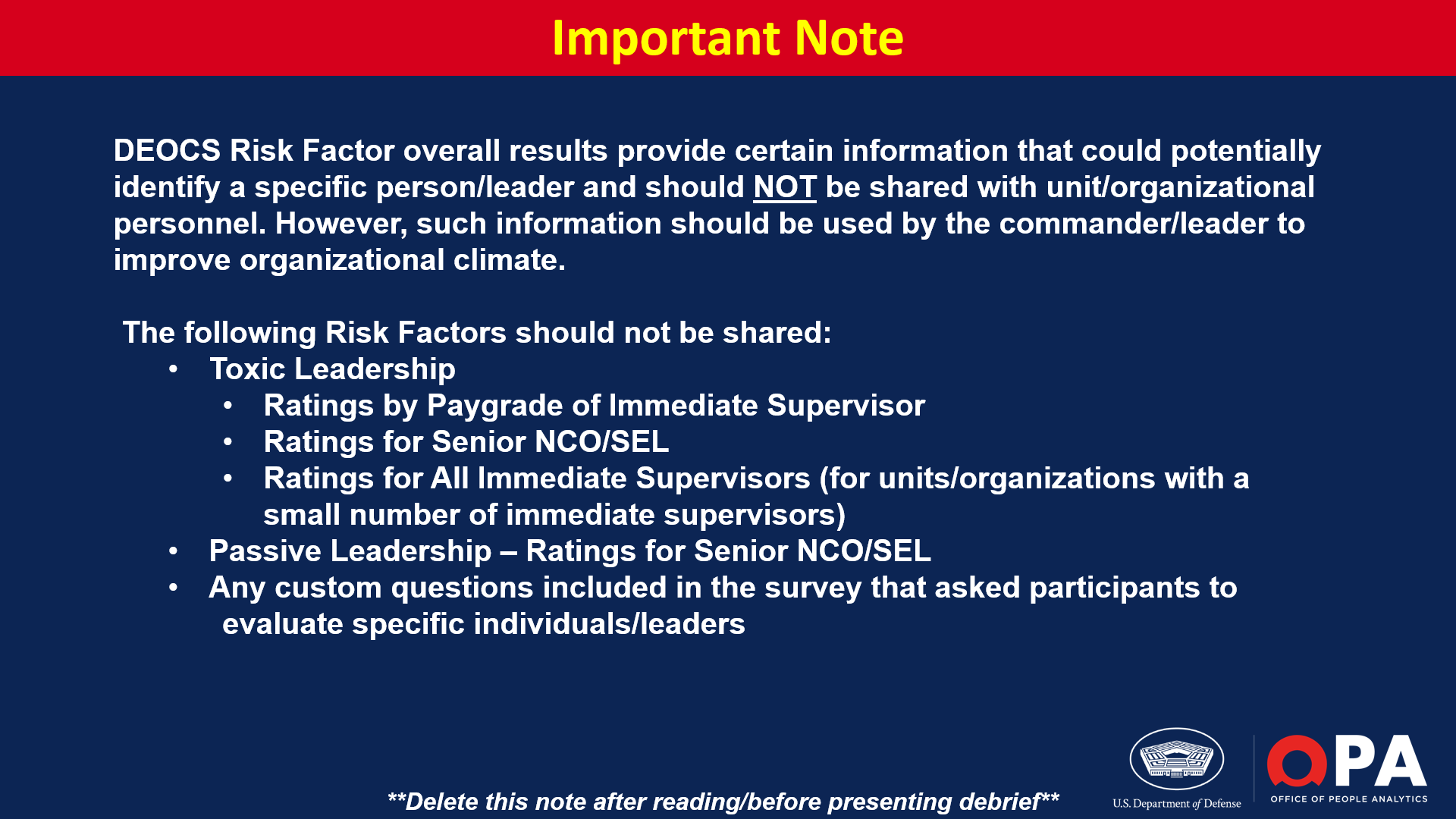 [Speaker Notes: Suggested Discussion Points 
Highlight the factors with the highest and lowest unfavorable ratings.]
[Speaker Notes: This is a duplicate slide of the previous slide without the Important Note. Only one Unfavorable Ratings slide is needed to present results. 

Suggested Discussion Points 
Highlight the factors with the highest and lowest unfavorable ratings.]
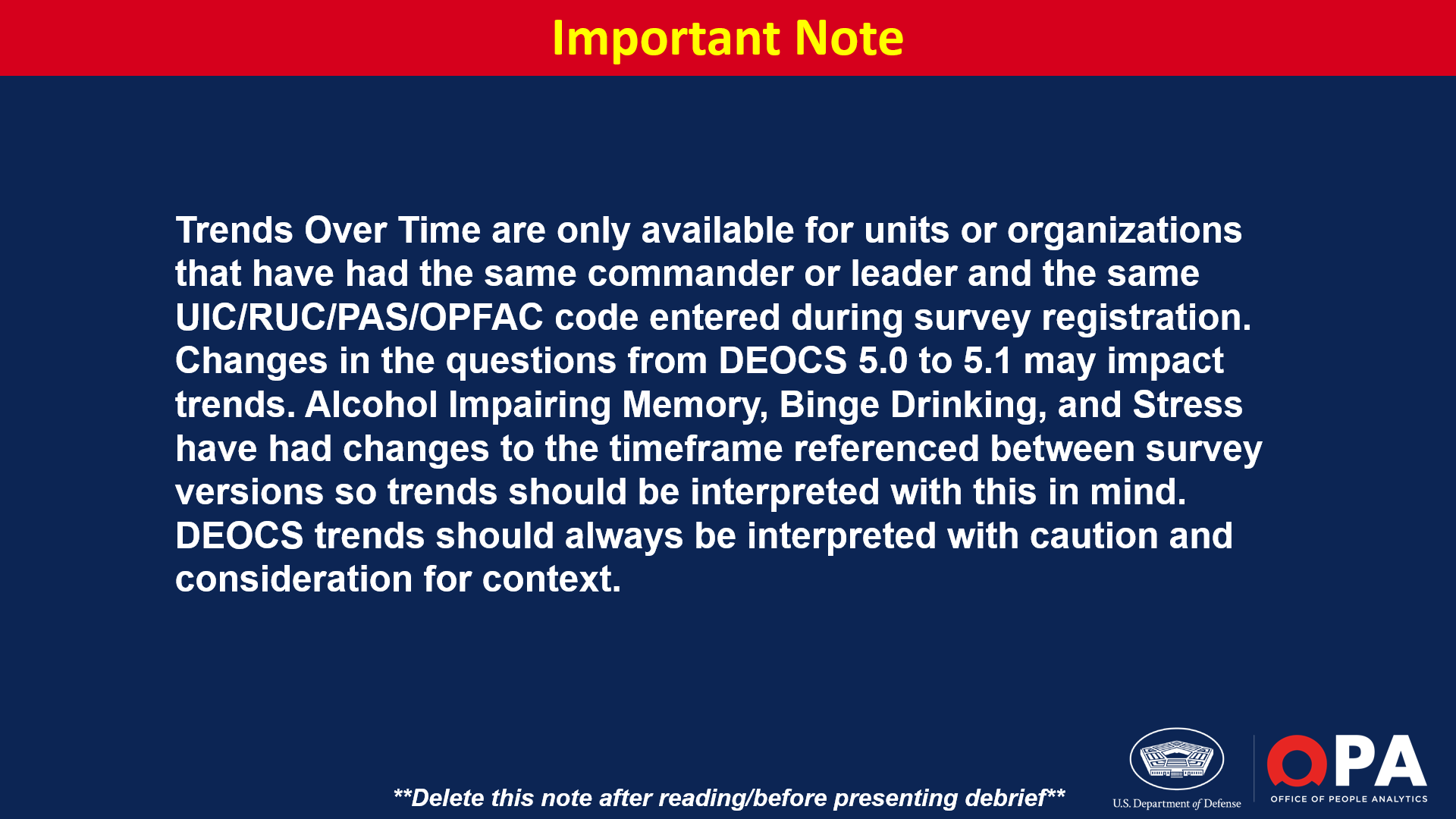 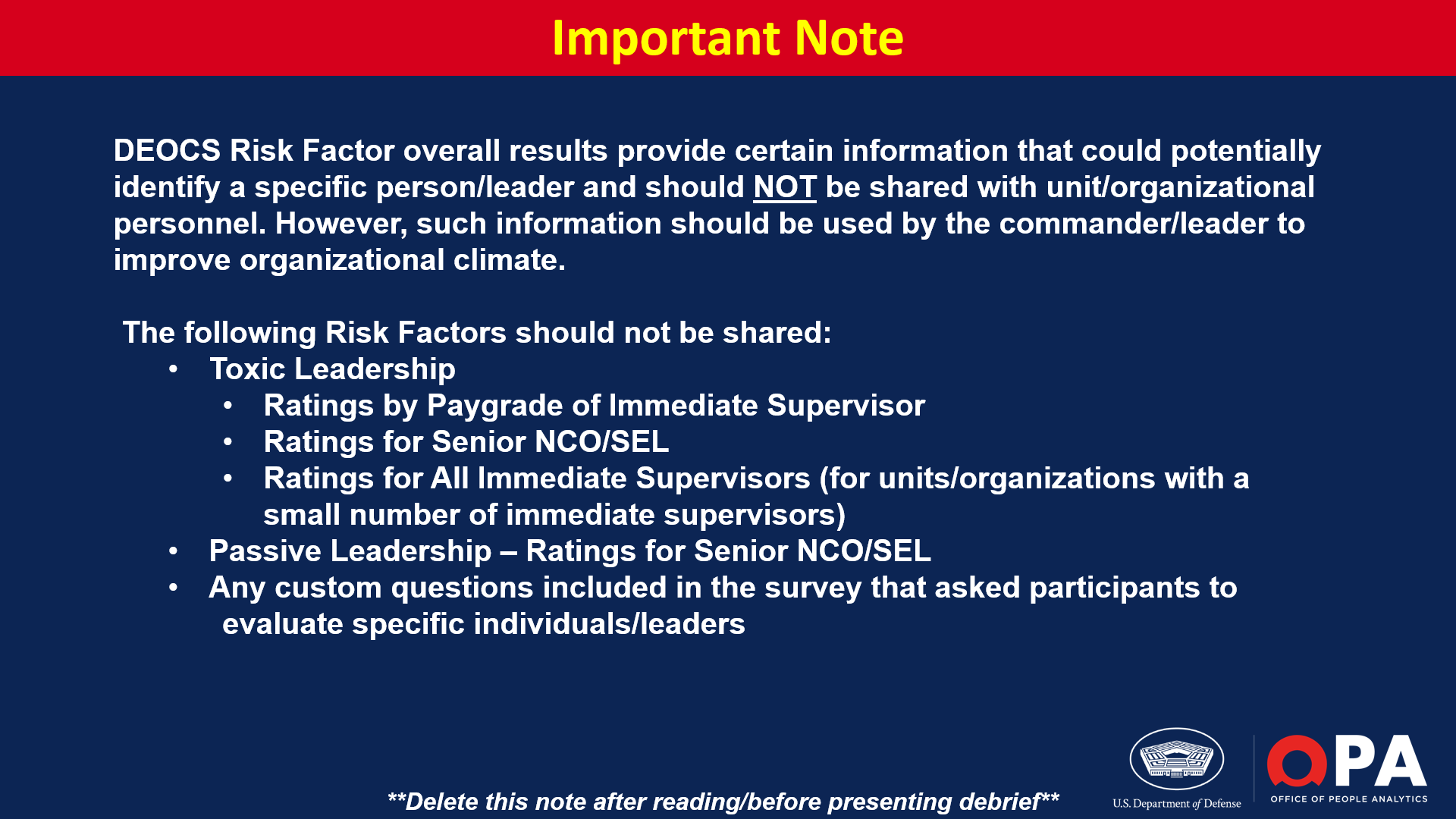 [Speaker Notes: **Delete slide if trend data is not available.**

Suggested Discussion Points 
Identify any noteworthy trends.]
[Speaker Notes: This is a duplicate slide of the previous slide without the Important Note. Only one Trends Over Time slide is needed to present results. 
**Delete slide if trend data is not available.**

Suggested Discussion Points 
Identify any noteworthy trends.]
[Speaker Notes: Alcohol Impairing Memory measures how often, during the last three months, one was unable to remember what happened the night before due to drinking alcohol. This occurs when an individual drinks enough alcohol to temporarily block the transfer of memories from short-term to long-term storage—known as memory consolidation—in a brain area called the hippocampus. 

The item used to assess Alcohol Impairing Memory on the DEOCS using a five-point response scale from Never to Daily or Almost Daily:
Thinking about your alcohol use in the last three months, how often have you been unable to remember what happened the night before because you had been drinking?

Should We Share These Results?
Share results if unfavorable rating is among the top weaknesses within the unit/organization.
Share results if Factor Rating Alert icon appears, which indicates a very high unfavorable rating.
Share results if the unit/organizational commander or leader believes there is another reason to share with personnel. For example, it is a previously identified area of importance or there was a notable rating increase/decrease since the last DEOCS administration, if applicable (click on trend icon in DEOCS Dashboard to view trend information). 

Suggested Discussion Points 
Discuss factor rating percentages in relation to unit/organization response rates.
Do these findings reflect known strengths/areas for improvement within the unit/organization?
Any surprises?
Are there any initiatives already in place (or planned) to address areas for improvement?
Are there any initiatives already in place that may be contributing to top strength areas?
Unfavorable rating (represented with red) indicates the percentage of participants reporting Frequent Memory Loss Due to Alcohol.
Middle rating (represented with yellow) indicates the percentage of participants reporting Infrequent Memory Loss Due to Alcohol.
Favorable rating (represented with green) indicates the percentage of participants reporting No Memory Loss Due to Alcohol.]
[Speaker Notes: Should we share results for Alcohol Impairing Memory Ratings by Demographic Category?
Share ratings by demographic category if overall unit/organization results were shared and/or the commander/leader sees value in sharing these results.
Do NOT share results for demographic groups with fewer than 20 individuals (see instructions for redacting demographic groups on slide 3). 

Considerations
Recommend sharing demographic results. Do not draw explicit comparisons between demographic groups.]
[Speaker Notes: Binge Drinking measures how often, during the last three months, one consumes 5 or more drinks on one occasion. This pattern of drinking alcohol within 2 hours brings blood alcohol concentration (BAC) to 0.08 percent or higher for typical adults. 

The item used to assess Binge Drinking on the DEOCS using a five-point response scale from Never to Daily or Almost Daily:
Thinking about your alcohol use in the last three months, how often have you had five or more drinks on one occasion?

Should We Share These Results?
Share results if unfavorable rating is among the top weaknesses within the unit/organization.
Share results if Factor Rating Alert icon appears, which indicates a very high unfavorable rating.
Share results if the unit/organizational commander or leader believes there is another reason to share with personnel. For example, it is a previously identified area of importance or there was a notable rating increase/decrease since the last DEOCS administration, if applicable (click on trend icon in DEOCS Dashboard to view trend information). 

Suggested Discussion Points 
Discuss factor rating percentages in relation to unit/organization response rates.
Do these findings reflect known strengths/areas for improvement within the unit/organization?
Any surprises?
Are there any initiatives already in place (or planned) to address areas for improvement?
Are there any initiatives already in place that may be contributing to top strength areas?
Unfavorable rating (represented with red) indicates the percentage of participants reporting Frequent Binge Drinking.
Middle rating (represented with yellow) indicates the percentage of participants reporting Infrequent Binge Drinking. 
Favorable rating (represented with green) indicates the percentage of participants reporting No Binge Drinking.]
[Speaker Notes: Should we share results for Binge Drinking Ratings by Demographic Category?
Share ratings by demographic category if overall unit/organization results were shared and/or the commander/leader sees value in sharing these results.
Do NOT share results for demographic groups with fewer than 20 individuals (see instructions for redacting demographic groups on slide 3). 

Considerations
Recommend sharing demographic results. Do not draw explicit comparisons between demographic groups.]
[Speaker Notes: Passive Leadership measures the perception that leaders avoid decisions, do not respond to problems, fail to follow up, hesitate to act, and are absent when needed. This is also known as laissez-faire leadership.

The item used to assess Passive Leadership – Ratings for Unit/Organization Leader on the DEOCS using a five-point response scale from Strongly Disagree to Strongly Agree:
My unit’s commander will not take action until negative behaviors become bigger problems.
My unit’s commander does not address problems brought to their attention.

Should We Share These Results?
Share results if unfavorable rating is among the top weaknesses within the unit/organization.
Share results if Factor Rating Alert icon appears, which indicates a very high unfavorable rating.
Share results if the unit/organizational commander or leader believes there is another reason to share with personnel. For example, it is a previously identified area of importance or there was a notable rating increase/decrease since the last DEOCS administration, if applicable (click on trend icon in DEOCS Dashboard to view trend information). 

Suggested Discussion Points 
Discuss factor rating percentages in relation to unit/organization response rates.
Do these findings reflect known strengths/areas for improvement within the unit/organization?
Any surprises?
Are there any initiatives already in place (or planned) to address areas for improvement?
Are there any initiatives already in place that may be contributing to top strength areas?
Unfavorable rating (represented with red) indicates the extent to which the unit’s/organization’s leader is a Passive Leader.
Neutral rating (represented with yellow) indicates the extent to which the unit’s/organization’s leader is Neither a Passive Leader nor Non-Passive Leader.
Favorable rating (represented with green) indicates the extent to which the unit’s/organization’s leader is not a Passive Leader.]
[Speaker Notes: Should we share results for Passive Leadership Ratings for Unit/Organization Leader by Demographic Category?
Share ratings by demographic category if overall unit/organization results were shared and/or the commander/leader sees value in sharing these results.
Do NOT share results for demographic groups with fewer than 20 individuals (see instructions for redacting demographic groups on slide 3). 

Considerations
Recommend sharing demographic results. Do not draw explicit comparisons between demographic groups.]
[Speaker Notes: Racially Harassing Behaviors measures the experience or witnessing of offensive behaviors based on their race or ethnicity that occurred over the past three months. These behaviors create a workplace that is intimidating, hostile, offensive, or unreasonably intrusive. 

The items used to assess Racially Harassing Behaviors on the DEOCS using a four-point response scale from Never to Often:
How often does someone from your unit make you uncomfortable, angry, or upset by…
telling racial/ethnic jokes?
expressing stereotypes about your racial/ethnic groups?
using offensive racial/ethnic terms?
excluding you because of your race/ethnicity?
showing you a lack of respect because of your race/ethnicity?

Should We Share These Results?
Share results if unfavorable rating is among the top weaknesses within the unit/organization.
Share results if Factor Rating Alert icon appears, which indicates a very high unfavorable rating.
Share results if the unit/organizational commander or leader believes there is another reason to share with personnel. For example, it is a previously identified area of importance or there was a notable rating increase/decrease since the last DEOCS administration, if applicable (click on trend icon in DEOCS Dashboard to view trend information). 

Suggested Discussion Points 
Discuss factor rating percentages in relation to unit/organization response rates.
Do these findings reflect known strengths/areas for improvement within the unit/organization?
Any surprises?
Are there any initiatives already in place (or planned) to address areas for improvement?
Are there any initiatives already in place that may be contributing to top strength areas?
Unfavorable rating (represented with red) indicates the percentage of participants reporting a Presence of Racially Harassing Behaviors. In other words, this is the percentage of participants who reported experiencing at least one racially harassing behavior rarely, sometimes, or often in the past three months, which indicates these behaviors are present in the unit/organization.  
Favorable rating (represented with green) indicates the percentage of participants reporting No Presence of Racially Harassing Behaviors. In other words, this is the percentage of participants who reported never experiencing any of the racially harassing behaviors in the past three months.]
[Speaker Notes: Should we share results for Racially Harassing Behaviors Ratings by Demographic Category?
Share ratings by demographic category if overall unit/organization results were shared and/or the commander/leader sees value in sharing these results.
Do NOT share results for demographic groups with fewer than 20 individuals (see instructions for redacting demographic groups on slide 3). 

Considerations
Recommend sharing demographic results. Do not draw explicit comparisons between demographic groups.]
[Speaker Notes: Sexist Behaviors measures prejudicial, stereotypical, or negative attitudes and opinions based on perceived sex or gender that occurred over the past three months. They include verbal and/or nonverbal behaviors that convey insulting, offensive, or condescending attitudes based on the perceived gender of the individual. 

The item used to assess Sexist Behaviors on the DEOCS using a four-point response scale from Never to Often:
How often does someone from your unit mistreat, exclude, or insult you because of your gender?

Should We Share These Results?
Share results if unfavorable rating is among the top weaknesses within the unit/organization.
Share results if Factor Rating Alert icon appears, which indicates a very high unfavorable rating.
Share results if the unit/organizational commander or leader believes there is another reason to share with personnel. For example, it is a previously identified area of importance or there was a notable rating increase/decrease since the last DEOCS administration, if applicable (click on trend icon in DEOCS Dashboard to view trend information). 

Suggested Discussion Points 
Discuss factor rating percentages in relation to unit/organization response rates.
Do these findings reflect known strengths/areas for improvement within the unit/organization?
Any surprises?
Are there any initiatives already in place (or planned) to address areas for improvement?
Are there any initiatives already in place that may be contributing to top strength areas?
Unfavorable rating (represented with red) indicates the percentage of participants reporting a Presence of Sexist Behaviors. In other words, this is the percentage of participants who reported experiencing sexist behaviors rarely, sometimes, or often in the past three months, which indicates these behaviors are present in the unit/organization. 
Favorable rating (represented with green) indicates the percentage of participants reporting No Presence of Sexist Behaviors. In other words, this is the percentage of participants who reported never experiencing any sexist behaviors in the past three months.]
[Speaker Notes: Should we share results for Sexist Behaviors Ratings by Demographic Category?
Share ratings by demographic category if overall unit/organization results were shared and/or the commander/leader sees value in sharing these results.
Do NOT share results for demographic groups with fewer than 20 individuals (see instructions for redacting demographic groups on slide 3). 

Considerations
Recommend sharing demographic results. Do not draw explicit comparisons between demographic groups.]
[Speaker Notes: Sexually Harassing Behaviors measures unwelcome sexual advances, requests for sexual favors, and offensive comments or gestures of a sexual nature that occurred over the past three months. 

The item used to assess Sexually Harassing Behaviors on the DEOCS using a four-point response scale from Never to Often:
How often does someone from your unit…
tell sexual jokes that make you uncomfortable, angry, or upset?
embarrass, anger, or upset you by suggesting that you do not act how a man or a woman is supposed to act? 
display, show, or send sexually explicit materials (such as pictures or videos) that make you uncomfortable, angry, or upset?
make sexual comments about your appearance or body that make you uncomfortable, angry, or upset?
intentionally touch you in unwanted sexual ways?

Should We Share These Results?
Share results if unfavorable rating is among the top weaknesses within the unit/organization.
Share results if Factor Rating Alert icon appears, which indicates a very high unfavorable rating.
Share results if the unit/organizational commander or leader believes there is another reason to share with personnel. For example, it is a previously identified area of importance or there was a notable rating increase/decrease since the last DEOCS administration, if applicable (click on trend icon in DEOCS Dashboard to view trend information). 

Suggested Discussion Points
Discuss factor rating percentages in relation to unit/organization response rates.
Do these findings reflect known strengths/areas for improvement within the unit/organization?
Any surprises?
Are there any initiatives already in place (or planned) to address areas for improvement?
Are there any initiatives already in place that may be contributing to top strength areas?
Unfavorable rating (represented with red) indicates the percentage of participants reporting a Presence of Sexually Harassing Behaviors. In other words, this is the percentage of participants who reported experiencing at least one sexually harassing behavior rarely, sometimes, or often in the past three months, which indicates these behaviors are present in the unit/organization. 
Favorable rating (represented with green) indicates the percentage of participants reporting No Presence of Sexually Harassing Behaviors. In other words, this is the percentage of participants who reported never experiencing any of the sexually harassing behaviors in the past three months.]
[Speaker Notes: Should we share results for Sexually Harassing Behaviors Ratings by Demographic Category?
Share ratings by demographic category if overall unit/organization results were shared and/or the commander/leader sees value in sharing these results.
Do NOT share results for demographic groups with fewer than 20 individuals (see instructions for redacting demographic groups on slide 3). 

Considerations
Recommend sharing demographic results. Do not draw explicit comparisons between demographic groups.]
[Speaker Notes: Stress measures the feeling of emotional strain or pressure. Stressed individuals may feel unable to predict or influence valued and prominent aspects of their lives. 

The item used to assess Stress on the DEOCS using a four-point response scale from Never to Often:
In the past three months, how often have you felt nervous or stressed?
In the past three months, how often have you found that you could not cope with all of the things you had to do?

Should We Share These Results?
Share results if unfavorable rating is among the top weaknesses within the unit/organization.
Share results if Factor Rating Alert icon appears, which indicates a very high unfavorable rating.
Share results if the unit/organizational commander or leader believes there is another reason to share with personnel. For example, it is a previously identified area of importance or there was a notable rating increase/decrease since the last DEOCS administration, if applicable (click on trend icon in DEOCS Dashboard to view trend information). 

Suggested Discussion Points 
Discuss factor rating percentages in relation to unit/organization response rates.
Do these findings reflect known strengths/areas for improvement within the unit/organization?
Any surprises?
Are there any initiatives already in place (or planned) to address areas for improvement?
Are there any initiatives already in place that may be contributing to top strength areas?
Unfavorable rating (represented with red) percentage of responses indicate the extent of Moderate or High Stress within the unit/organization.
Favorable rating (represented with green) percentage of responses indicate the extent of Low Stress within the unit/organization.]
[Speaker Notes: Should we share results for Stress Ratings by Demographic Category?
Share ratings by demographic category if overall unit/organization results were shared and/or the commander/leader sees value in sharing these results.
Do NOT share results for demographic groups with fewer than 20 individuals (see instructions for redacting demographic groups on slide 3). 

Considerations
Recommend sharing demographic results. Do not draw explicit comparisons between demographic groups.]
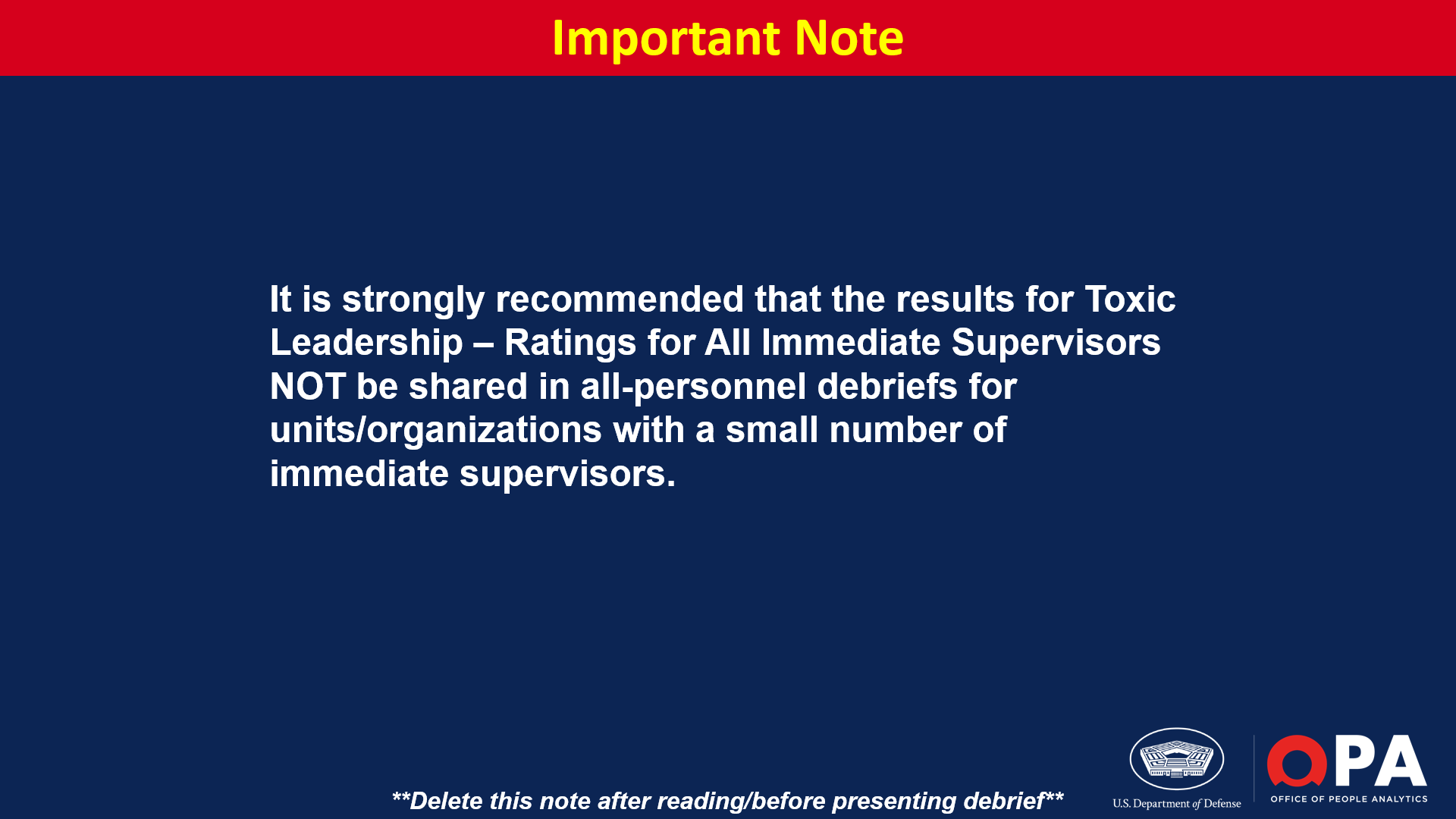 [Speaker Notes: Toxic Leadership measures the perception that leaders disregard input, ridicule others, and have self-promoting tendencies. Toxic Leadership also includes behaviors that are demeaning, marginalizing, and/or coercive. These types of leaders are also prone to acts of aggression. 

The item used to assess Toxic Leadership – Ratings for All Immediate Supervisors on the DEOCS using a five-point response scale from Strongly Disagree to Strongly Agree:
My immediate supervisor ridicules people in my unit.
My immediate supervisor acts only in the best interest of their own advancement.
My immediate supervisor ignores input from people in my unit that they do not agree with.

Should We Share These Results?
Share results if unfavorable rating is among the top weaknesses within the unit/organization.
Share results if Factor Rating Alert icon appears, which indicates a very high unfavorable rating.
Share results if the unit/organizational commander or leader believes there is another reason to share with personnel. For example, it is a previously identified area of importance or there was a notable rating increase/decrease since the last DEOCS administration, if applicable (click on trend icon in DEOCS Dashboard to view trend information). 

Suggested Discussion Points 
Discuss factor rating percentages in relation to unit/organization response rates.
Do these findings reflect known strengths/areas for improvement within the unit/organization?
Any surprises?
Are there any initiatives already in place (or planned) to address areas for improvement?
Are there any initiatives already in place that may be contributing to top strength areas?
Unfavorable rating (represented with red) percentage of responses indicating the immediate supervisor is a Toxic Leader.
Neutral rating (represented with yellow) percentage of responses indicating the immediate supervisor is Neither a Toxic nor Non-Toxic Leaders.
Favorable rating (represented with green) percentage of responses indicating the immediate supervisor is Not a Toxic Leaders.]
[Speaker Notes: Workplace Hostility measures the degree to which individuals in the workplace act in a hostile manner towards others. It includes behaviors such as insults, sarcasm, or gestures intended to humiliate a member as well as perception of others interfering with one’s work performance. 

The item used to assess Workplace Hostility on the DEOCS using a four-point response scale from Never to Often:
How often does someone from your unit…
intentionally interfere with your work performance? 
take credit for work or ideas that were yours? 
use insults, sarcasm, or gestures to humiliate you? 
yell when they are angry with you? 

Should We Share These Results?
Share results if unfavorable rating is among the top weaknesses within the unit/organization.
Share results if Factor Rating Alert icon appears, which indicates a very high unfavorable rating.
Share results if the unit/organizational commander or leader believes there is another reason to share with personnel. For example, it is a previously identified area of importance or there was a notable rating increase/decrease since the last DEOCS administration, if applicable (click on trend icon in DEOCS Dashboard to view trend information). 

Suggested Discussion Points 
Discuss trends from previous DEOCS results, if applicable.
Unfavorable rating (represented with red) percentage of responses indicating Frequent Workplace Hostility.
Neither favorable nor unfavorable rating (represented with yellow) percentage of responses indicating Rare Workplace Hostility.
Favorable rating (represented with green) percentage of responses indicating No Workplace Hostility.]
[Speaker Notes: Should we share results for Workplace Hostility Ratings by Demographic Category?
Share ratings by demographic category if overall unit/organization results were shared and/or the commander/leader sees value in sharing these results.
Do NOT share results for demographic groups with fewer than 20 individuals (see instructions for redacting demographic groups on slide 3). 

Considerations
Recommend sharing demographic results. Do not draw explicit comparisons between demographic groups.]
[Speaker Notes: Suggested Discussion Points 
Share Written Comment themes only. Do not share quotes from your Written Comments report.
DEOCS results are anonymous, however sharing quotes may inadvertently identify individuals.]
[Speaker Notes: Suggested Discussion Points 
Discuss noteworthy results.]
[Speaker Notes: Suggested Discussion Points 
Discuss noteworthy results.]
[Speaker Notes: **For use at Military Service Academies, only. Otherwise, delete this section.**]
[Speaker Notes: Considerations
Due to the number of Academy-specific questions, it’s anticipated that multiple slides will be required to display these results.

Suggested Discussion Points 
Discuss noteworthy results.]
[Speaker Notes: Considerations
Due to the number of Academy-specific questions, it’s anticipated that multiple slides will be required to display these results.

Suggested Discussion Points 
Discuss noteworthy results.]
[Speaker Notes: Considerations
Due to the number of Academy-specific questions, it’s anticipated that multiple slides will be required to display these results.

Suggested Discussion Points 
Discuss noteworthy results.]
[Speaker Notes: Suggested Discussion Points 
Provide an overview of next steps for the unit/organization.]
[Speaker Notes: Suggested Discussion Points 
Ask attendees for their thoughts about the presentation material. Solicit questions.]
[Speaker Notes: Suggested Discussion Points 
Discuss the availability of local resources. Introduce any POCs in attendance.]
[Speaker Notes: Suggested Discussion Points 
Thank the DEOCS team and the briefing attendees.
Thank DEOCS participants.
Thank debrief attendees for participation and discussion (if applicable).]